Figure 6. Silencing of integrin-linked kinase (ILK) reduced smooth muscle alpha actin (α-SMA) protein and attenuated ...
J Gerontol A Biol Sci Med Sci, Volume 61, Issue 12, December 2006, Pages 1232–1245, https://doi.org/10.1093/gerona/61.12.1232
The content of this slide may be subject to copyright: please see the slide notes for details.
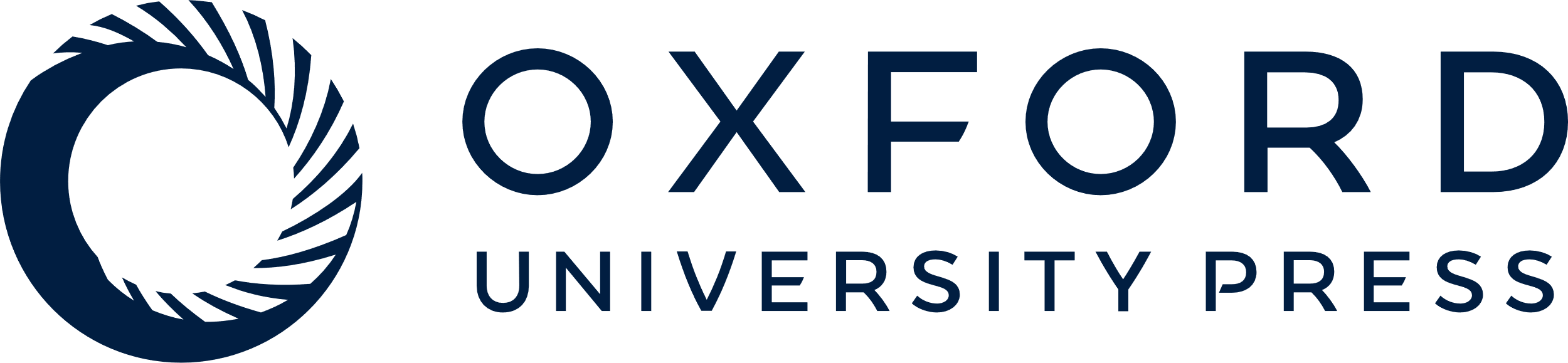 [Speaker Notes: Figure 6. Silencing of integrin-linked kinase (ILK) reduced smooth muscle alpha actin (α-SMA) protein and attenuated the fibronectin (Fn) extracellular assembly in young cardiac fibroblasts. Cardiac fibroblasts from 28-month-old rats were transfected with control small interference RNA (siRNA-con) and siRNA-ILK. After 48 hours, α-SMA protein and messenger RNA expression were detected by means of immunofluorescence staining (A, ×600), Northern blot (B), and Western blot (C). Extracellular Fn expression was detected by means of immunofluorescence staining (D, ×600) and Western blot (E). (*p <.05, n = 6). Comparison among groups was conducted with analysis of variance (ANOVA)


Unless provided in the caption above, the following copyright applies to the content of this slide: The Gerontological Society of America]